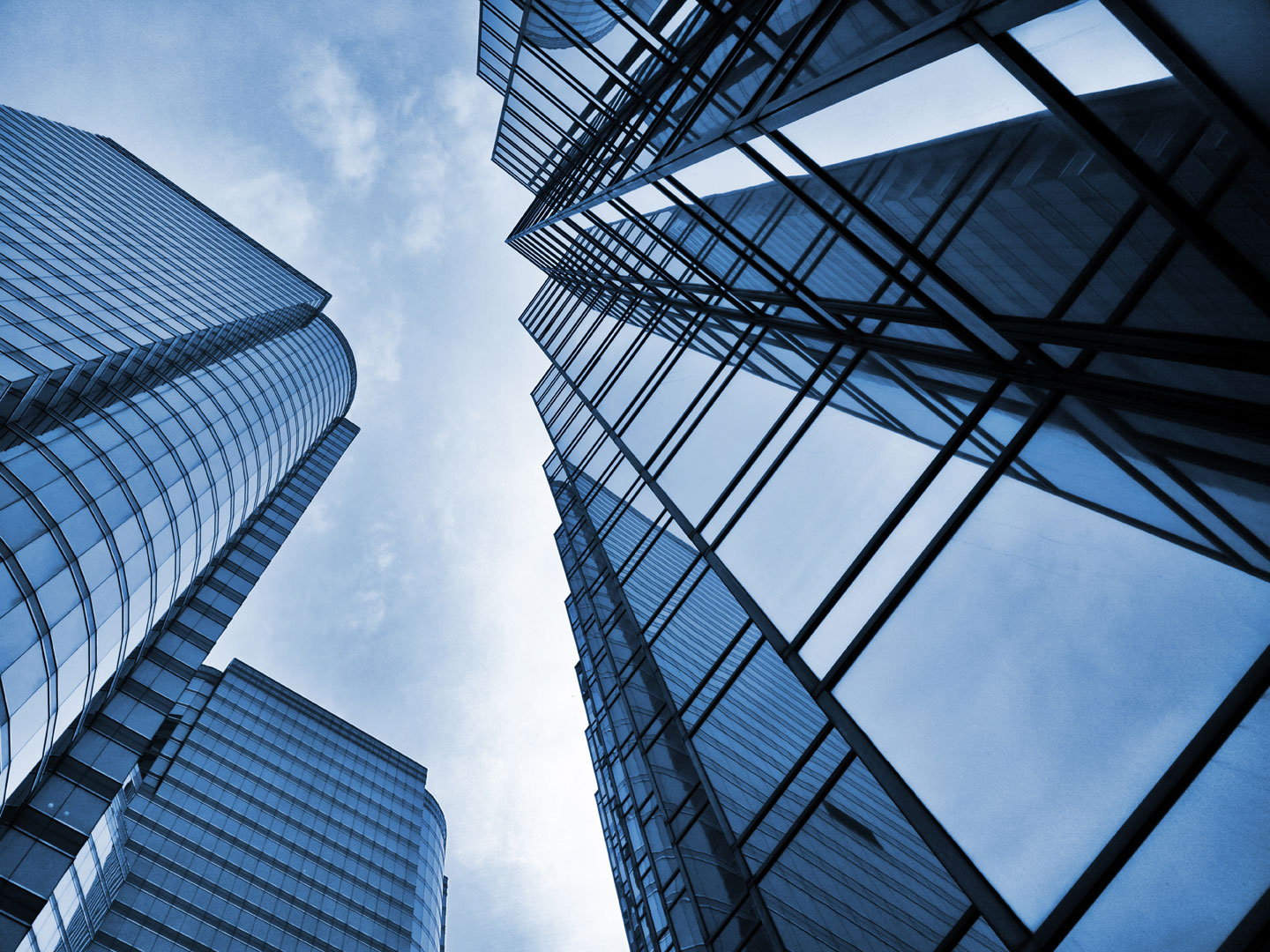 Нови технологии и интеграција на безбедносните и сигурносните системи
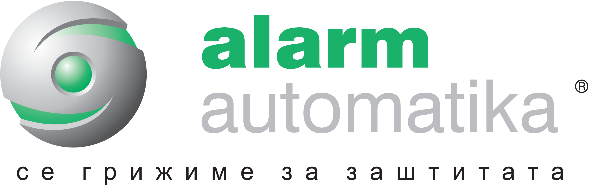 Скопје, 26.10.2017.
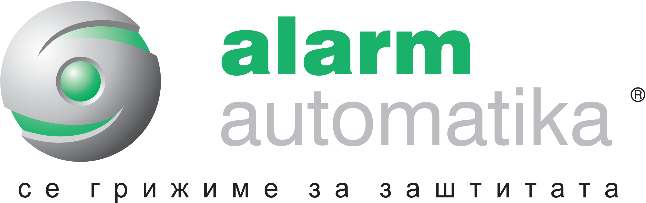 Скопје
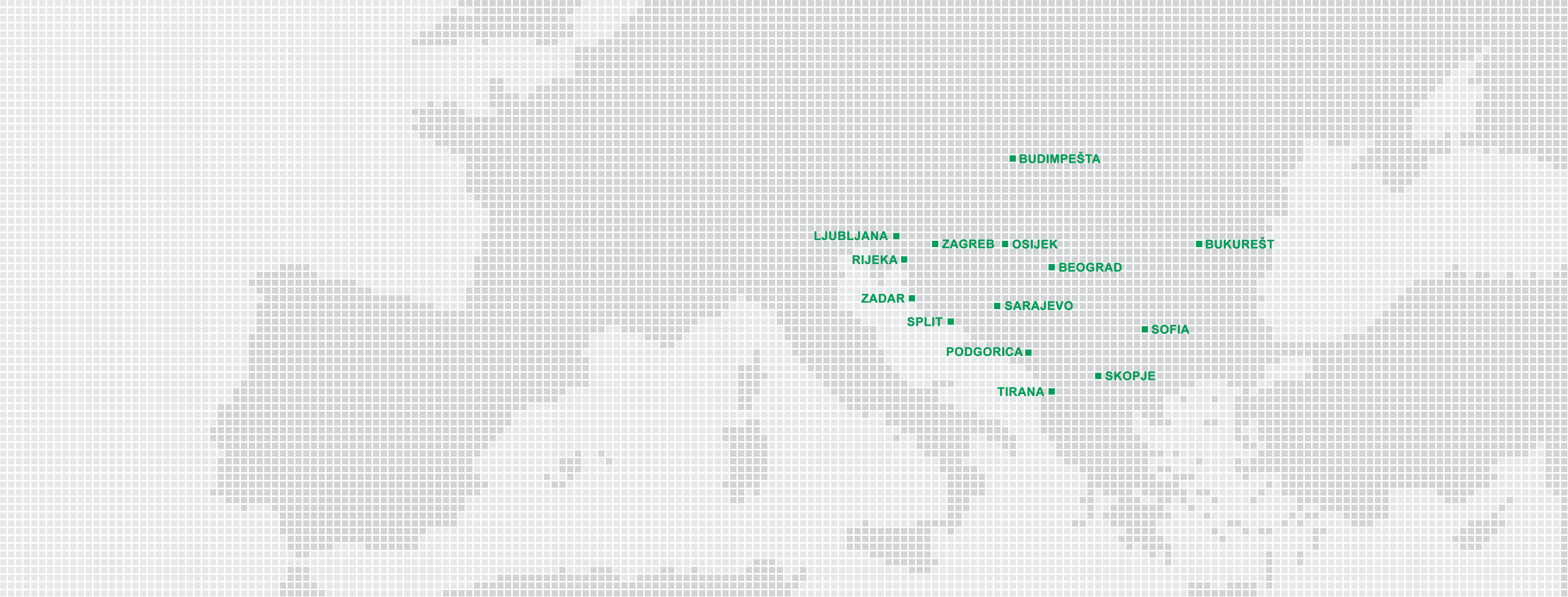 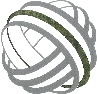 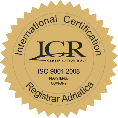 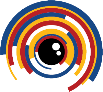 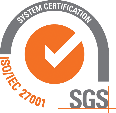 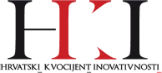 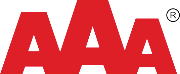 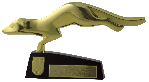 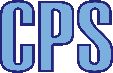 Дијапазон на понудата
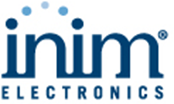 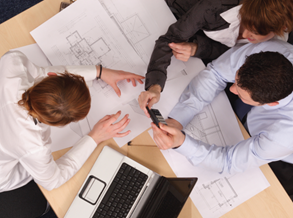 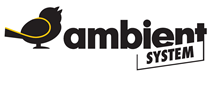 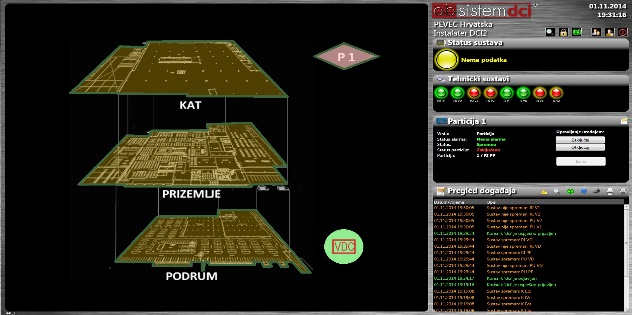 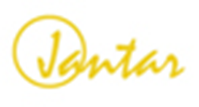 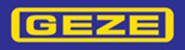 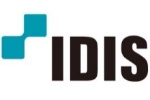 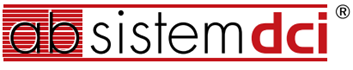 Организација која ги следи потребите на пазарот
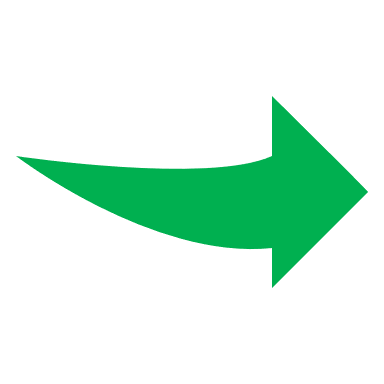 Дневен распоред